Velkommen
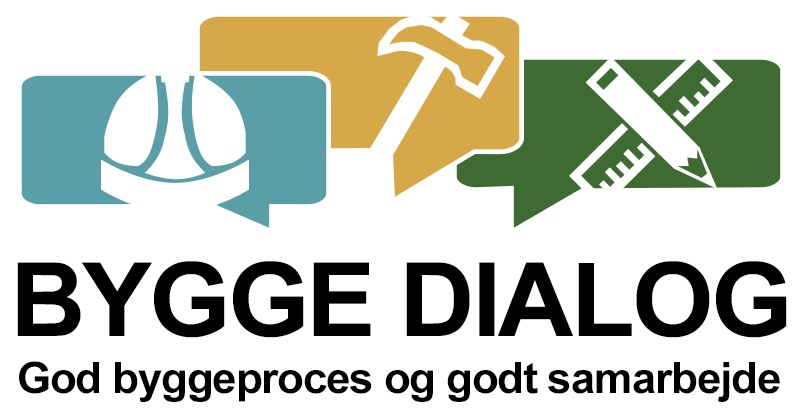 For millions of years, mankind lived just like the animals. Then something happened which unleashed the power of our imagination. We learned to talk and we learned to listen.Stephen Hawking
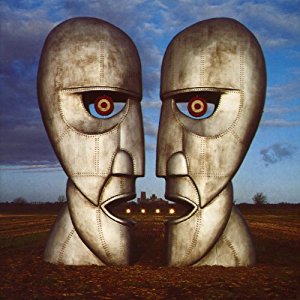 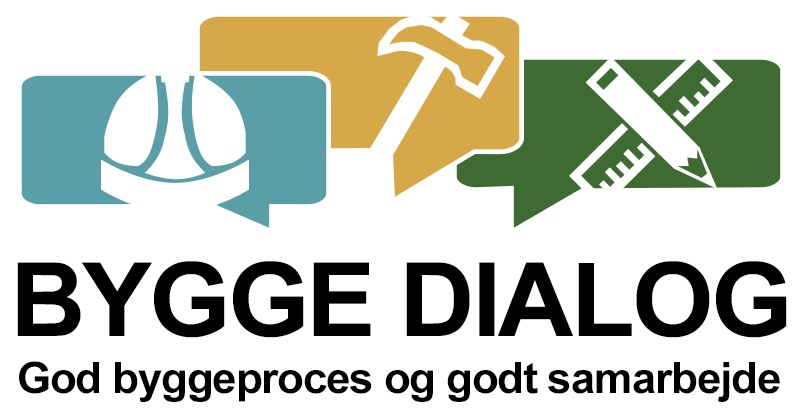 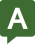 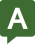 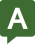 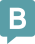 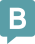 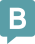 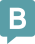 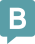 BYGGE DIALOG målinger
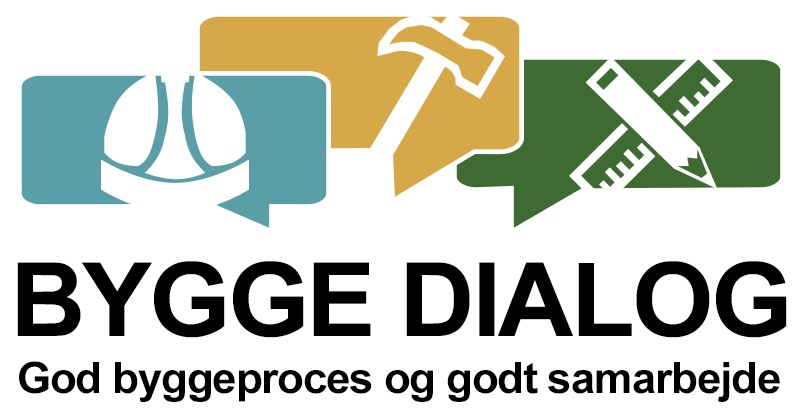 Link sendes direkte til respondenten
Det tager ca. 3 minutter at udfylde
Respondenten kan se, hvad han/hun svarede i forrige måling
Kompatibel med desktop, iPad, mobil etc.
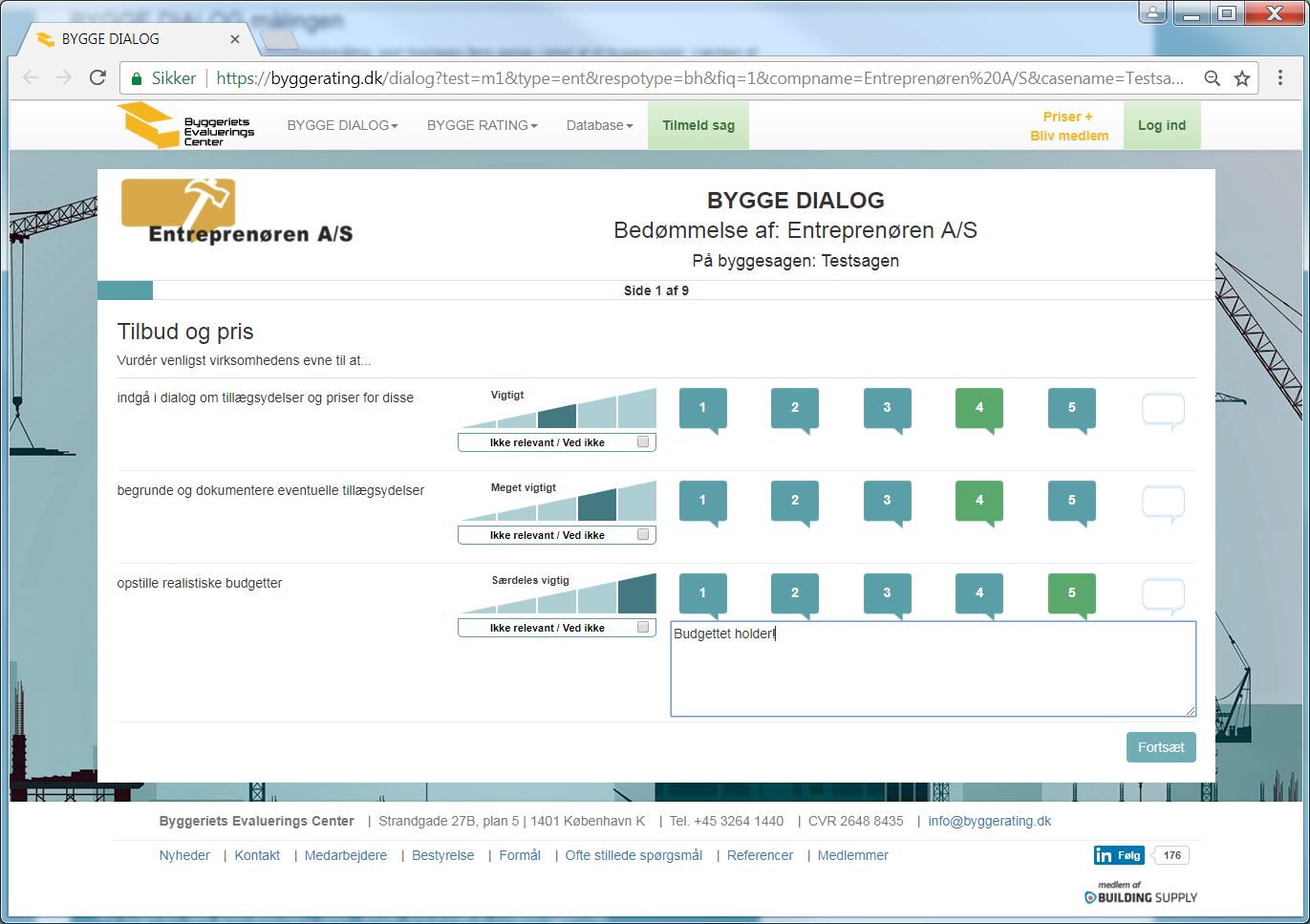 Et direkte talerør til ledelsen(og det kan gå begge veje)
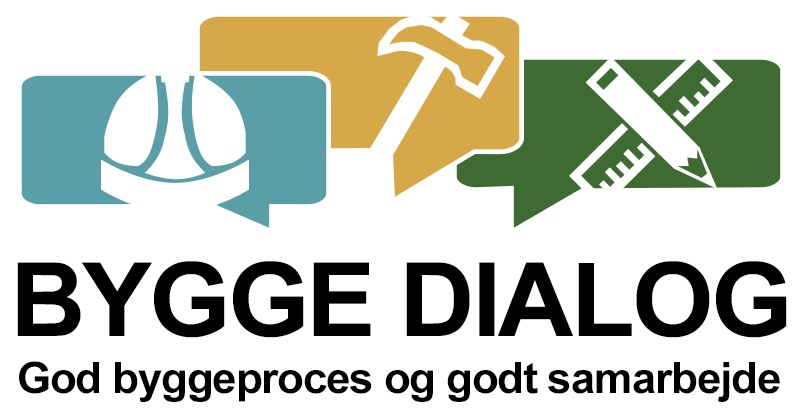 Entreprenør


Ledelse








Byggeledelse
Bygherre


Ledelse








Byggeledelse
Rådgiver


Ledelse








Byggeledelse
?
?


!!!


!!!
Sådan kommer du i gang
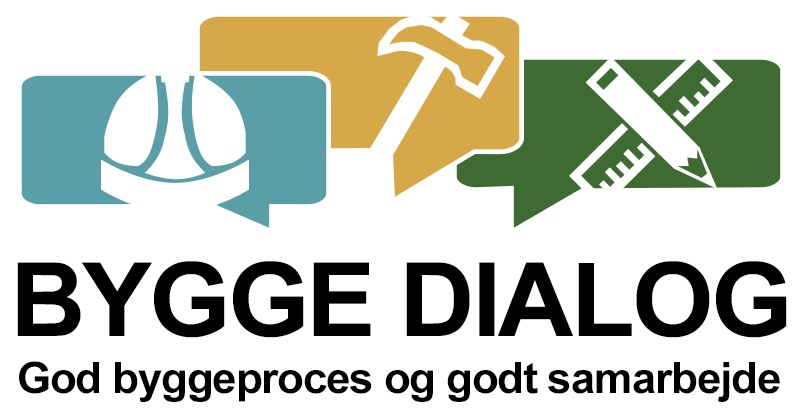 Bliv medlem
Tilmeld din byggesag online – det tager 5 minutter
Vælg standard setup eller opret egne spørgsmål
Vælg antallet af målinger og opret respondenter
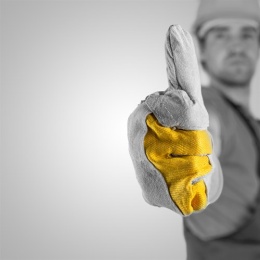 Vores system udsender automatisk e-mails til dine respondenter

Download BYGGE DIALOG rapporten efter hver måling. Diskuter de emner, der er farvet rød eller orange

Du kan se alle resultater på dit Dashboard på vores hjemmeside

Du kan til enhver tid ændre i opsætningen
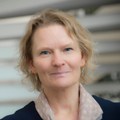 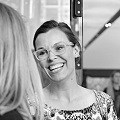 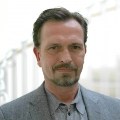 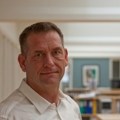